ANTIDEPRESSANTS
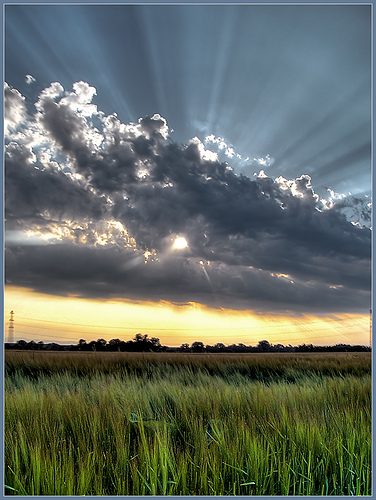 New Antidepressants
Fluoxetine
Fluvoxamine
Citalopram Sertraline
Paroxetine
Selective Serotonin Reuptake Inhibitors SSRIs
Venalafaxine
Serotonin Norepinephrine Reuptake Inhibitors (SNRIs)
Reboxetine
Norepinephrine Reuptake Inhibitors  (NRIs)
Noradrenergic & Specific Serotonergic Antidepressants (NaSSAs)
Mirtazapine
Bupropion
Norepinephrine Dopamine Reuptake Inhibitors  (NDRIs)
Serotonin  Antagonists & Reuptake Inhibitors (SARIs)
Trazodone
Nefazodone
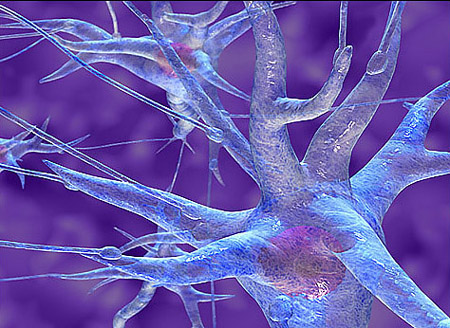 SSRIs
Fluoxetine
Fluvoxamine
Citalopram Sertraline
Paroxetine
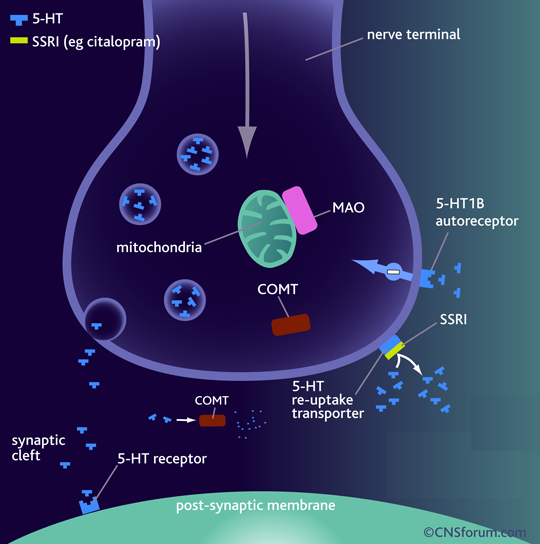 Binds to SERT    5-HT levels in synapse
No effect on NET 
No block to mAch, H, or  a1 Adrenoceptor  so no antimuscarinic nor sedative effects
They are nearly of comparable efficacy but of preferential response  in each individual
Pharmacokinetics
t1/2 : 
   Too long (3-11 days): Fluoxetine (Prozac)
    Moderate length (~24hr): Sertraline, Paroxetine, Citalopram. 
Metabolism: P450  then conjugation 
    They are enzyme inhibitors
    Weak  inhibitors  < Sertraline, Citalopram  interaction 
    Strong inhibitors > Fluoxetine, Paroxetine  metabolism        of TCA, neuroleptic, some antiarrhythmic, β-blockers.
Primarily excreted through kidney; not paroxetine & sertraline      undergo partially fecal excretion.
Fluoxetine differs from others members of this class in :
1- It has a longer t1/2  (50hrs).
2- Available  as sustained release preparations once weekly.
3- Metabolite norfluoxetine = potent as parent drug t1/2  10 days.
Clinical Indications
First choice for most depression. Comparable efficacy as TCAs  but much safer < sedation & antimuscarinic side effects
                    < toxicity in over doses
Fluoxetine is approved in children, adolescence, elderly males with prostatic hypertrophy & relatively safe in pregnancy.
Used in:
Anxiety and panic disorders
 Obsessive-compulsive disorders
 Some eating disorders (bulimia)
 Pain associated with diabetic neuropathy
 Premature ejaculation
 Premenstrual syndrome. 
 Alcohol abuse. 
 Anorexia nervosa.
 Generalized anxiety disorder (GAD).
ADRs
Insomnia, anxiety, agitation, nervousness > fluoxetine  >      citalopram 
           useful in fatigued patients
Sedation & lassitude > paroxetine, sertraline
           useful in patients with difficult sleep .
GIT upset ( nausea, vomiting, diarrhea) (indirect stimulation of      5-HT3 receptors in the enteric nervous system )
Anorexia & weight loss
Impotence & sexual dysfunction; loss libido, delayed      ejaculation (Indirect CNS stimulation of 5-HT2) 
          useful in patients who have premature ejaculation.
Mild CV & minimal antimuscarinc side effects  unlike TCAs
Withdrawal manifestation < intensity than TCAs
Interactions
Serotonin  Syndrome if combined with MAOIs > other ADDs 
[Autonomic instability (changes in BP, pulse, hyperthermia), muscle rigidity, respiratory depression,  mental confusion, shivering, sweating and diarrhea ]

 Enzyme inhibitors  metabolism  =   toxicity of TCA, neuroleptic, some antiarrhythmic, β-blockers.
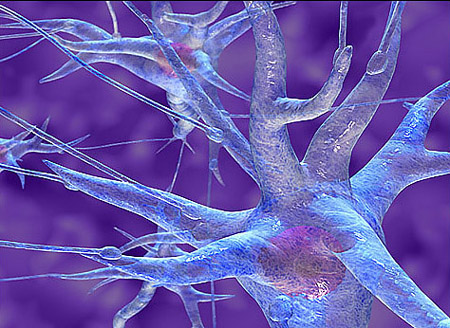 Reuptake Inhibitors & Mixed Action Novel ADDs
Serotonin Norepinephrine Reuptake Inhibitors  [ SNRIs ]
Venalafaxine
Restore the levels of NE & 5HT  in the synaptic cleft by binding to NET & SERT Has mild antimuscarinic effect
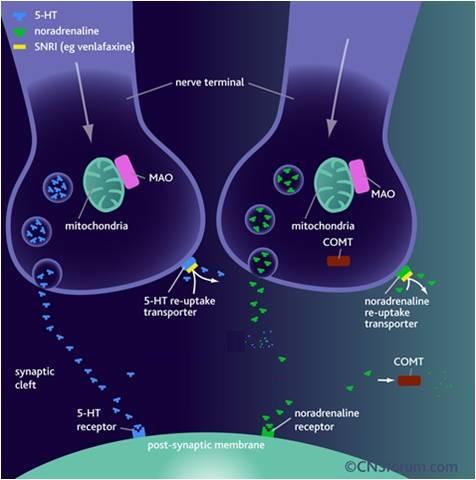 Short  t1/2
HR & BP
 
Side effects similar to SSRI drugs but  may be withdrawal manifestations on discontin-uation  may need dosage tapering
Norepinephrine Reuptake Inhibitors  [ NRIs ]
Reboxetine
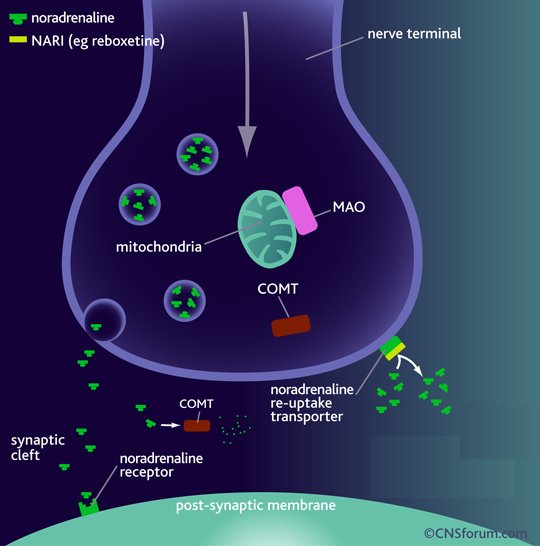 Block only NET
No affinity for 5HT, DA, ADR, H, mAch receptors 

So, has positive effects on the concentration and motivation in particular.
 
Safe to combine with SSRIs

Minimal side effects only related to activation of ADR system as  tremor, tachycardia, and urinary hesitancy
Noradrenergic & Specific Serotonergic Antidepressants [ NaSSAs ]
Mirtazapine
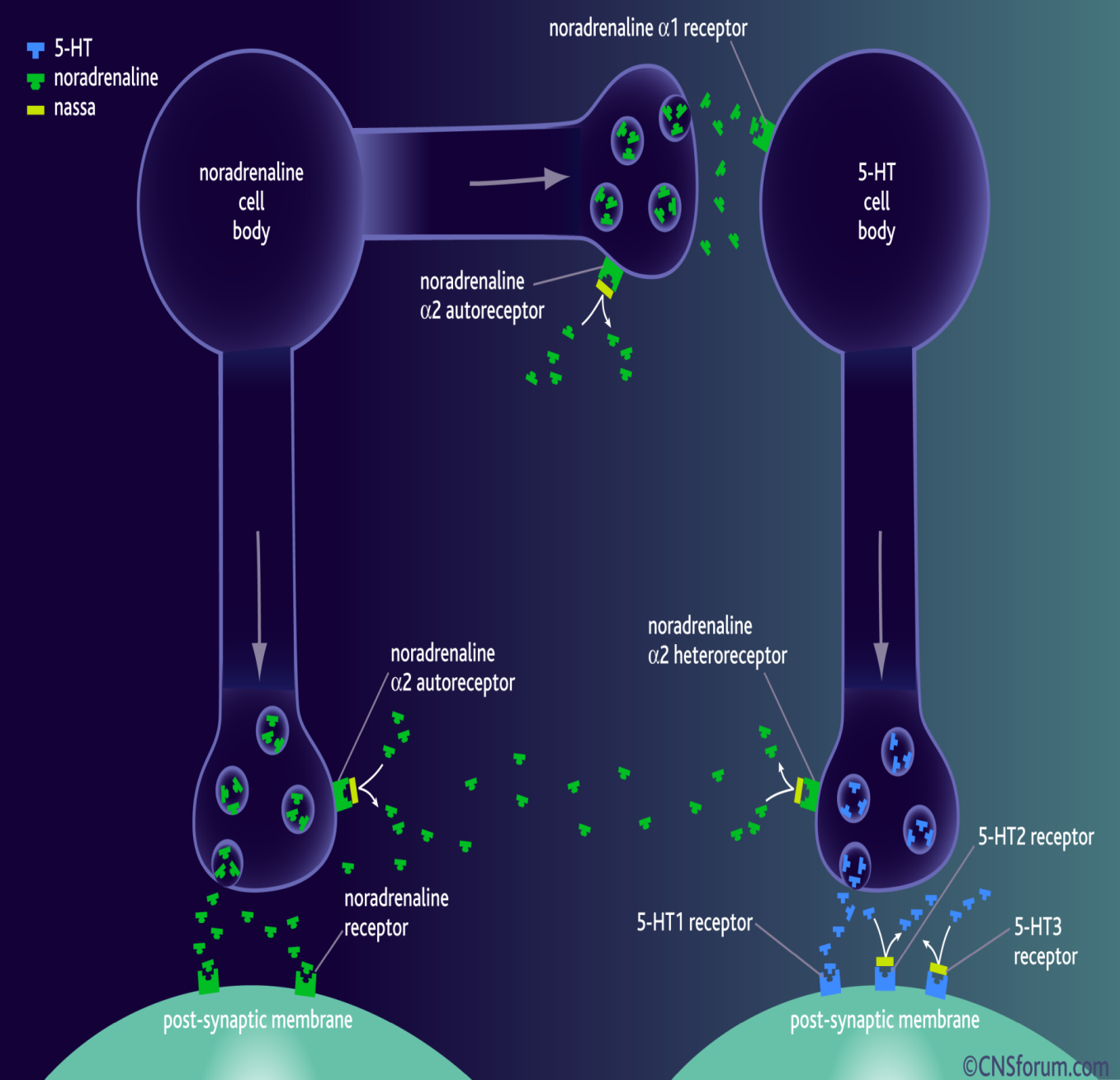 Blocks presynaptic a2 adrenoceptors                       + 5HT3 > 5HT2 receptors
Preferred in cancer patients because:
1. Improves appetite
2- nausea & vomiting ( 5-HT3 blocking)
3-   body weight
4- Sedation (potent antihistaminic)
5- Less sexual dysfunction (5-HT2 blocking)
6- Has no anti-muscarinic effect .
Side effects;    drowsiness, appetite, and weight gain.
Norepinephrine Dopamine Reuptake Inhibitors  (NDRIs)
Bupropion
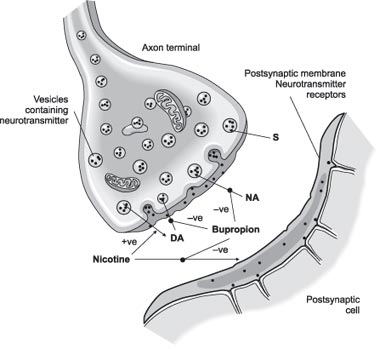 Is  unique in possessing significant potency  as NE and DA reuptake inhibitor, with no direct action on 5HT. Acts as a nAch antagonist
Therapeutic uses:
  1- Treatment of major depression and        bipolar depression.
   2- Can be used for smoking cessation.
   As it reduces the severity of nicotine     craving & withdrawal symptoms
Advantages:  No sexual dysfunction given in young
                       No weight gain [ No 5HT effect ] 
                       No orthostatic hypotension.
Side effects:  Seizures; it  threshold of neuronal firing
Serotonin  Antagonists & Reuptake Inhibitors (SARIs)
Nafazodone
Trazodone
Psychtropic drug			           Trazodone is its precursor 
Weak block of SERT > NET
Block 5-HT2 
α- blocking effect ( hypotension)                                  No
Potent H1- blocker( sedation )			           No

High protein bound
Extensive hepatic metab 			    Inhibit Cyt450
Urine excretion

Cause priapism (a antagonisim )                          Hepatic failure
Arrythmogenic
Augmenter drugs
Some antidepressants work better in some patients when used in combination with another drug.
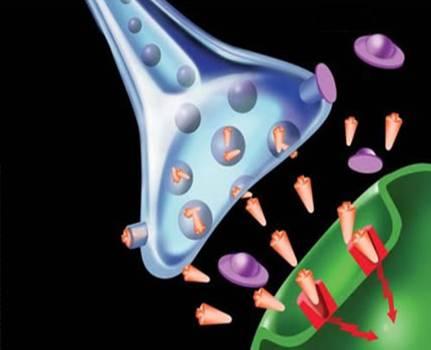 This "augmenter" drugs include:
 Buspirone
 Antipsychotics; typical or atypical
 Lithium; is used to augment ADDs     in resistant unipolar depression
Trazadone, Nafazodone, Bupropion are sometimes included among augmenters but there use as such should be under strict clinical supervision
ANTIDEPRESSANTS
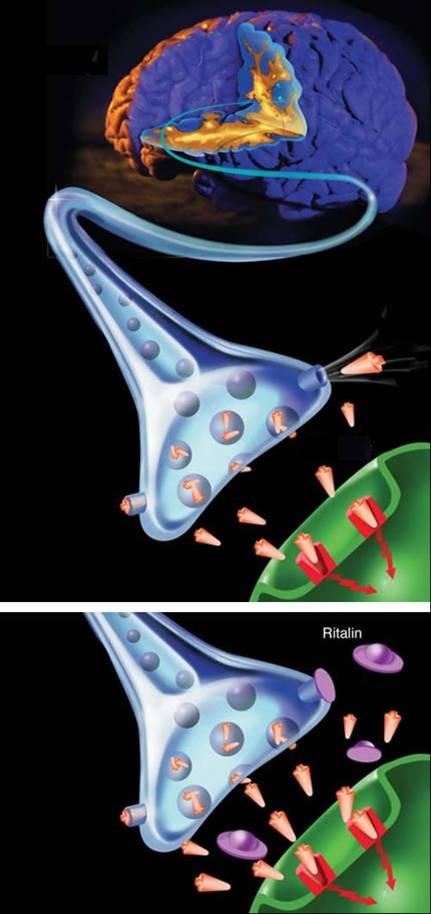 L
G
U
O
C
O
K
D
ANTIDEPRESSANTS